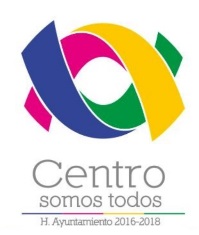 DIRECCIÓN DE ATENCIÓN A LAS MUJERES
2do Trimestre 2018
L.C.P. MANUELA ALICIA FALCONI DE LA FUENTE
DIRECCIÓN DE ATENCIÓN A LAS MUJERES
LIC. MARÍA REYES LOZANO
SUBDIRECCIÓN PSICOLÓGICA
LIC. MARIA ADRIANA JIMÉNEZ VERA S
SUBDIRECCIÓN JURÍDICA
SUBDIRECCIÓN DE CAPACITACIÓN Y DESARROLLO
C. ANA FABIOLA ALVAREZ GARCIA
SUBDIRECCIÓN ADMINISTRATIVA Y DE PLANEACIÓN
DEPARTAMENTO DE PSICOLOGÍA
V. VIRGINIA PEREZ MARTINEZ
DEPARTAMENTO DE PROYECTOS
C. JAZMIN SOLIS LOPEZ
DEPARTAMENTO DE ORIENTACIÓN LEGAL
C. JENNIFER JAEL PEREZ TORRES
DEPARTAMENTO DE ATENCIÓN A MUJERES EN SITUACIÓN DE VIOLENCIA
C. JULIO CESAR ACOSTA 
RODRIGUEZ
DEPARTAMENTO DE ASISTENCIA LEGAL
C. ELIZABETH VILLALBAZO GALVEZ
DEPARTAMENTO DE CAPACITACIÓN
C. BLANCA IVETH GOMEZ MONTEJO
DEPARTAMENTO DE EQUIDAD DE GÉNERO
ENCARGADA C. VANESSA COLORADO ARIAS
DEPARTAMENTO DE INVESTIGACIÓN JURÍDICA
C. JESUS GONZALO CORTAZAR MENDOZA
DEPARTAMENTO DE PROMOCIÓN Y DIFUSIÓN
C. ELIZABETH ESTRADA QUIROZ
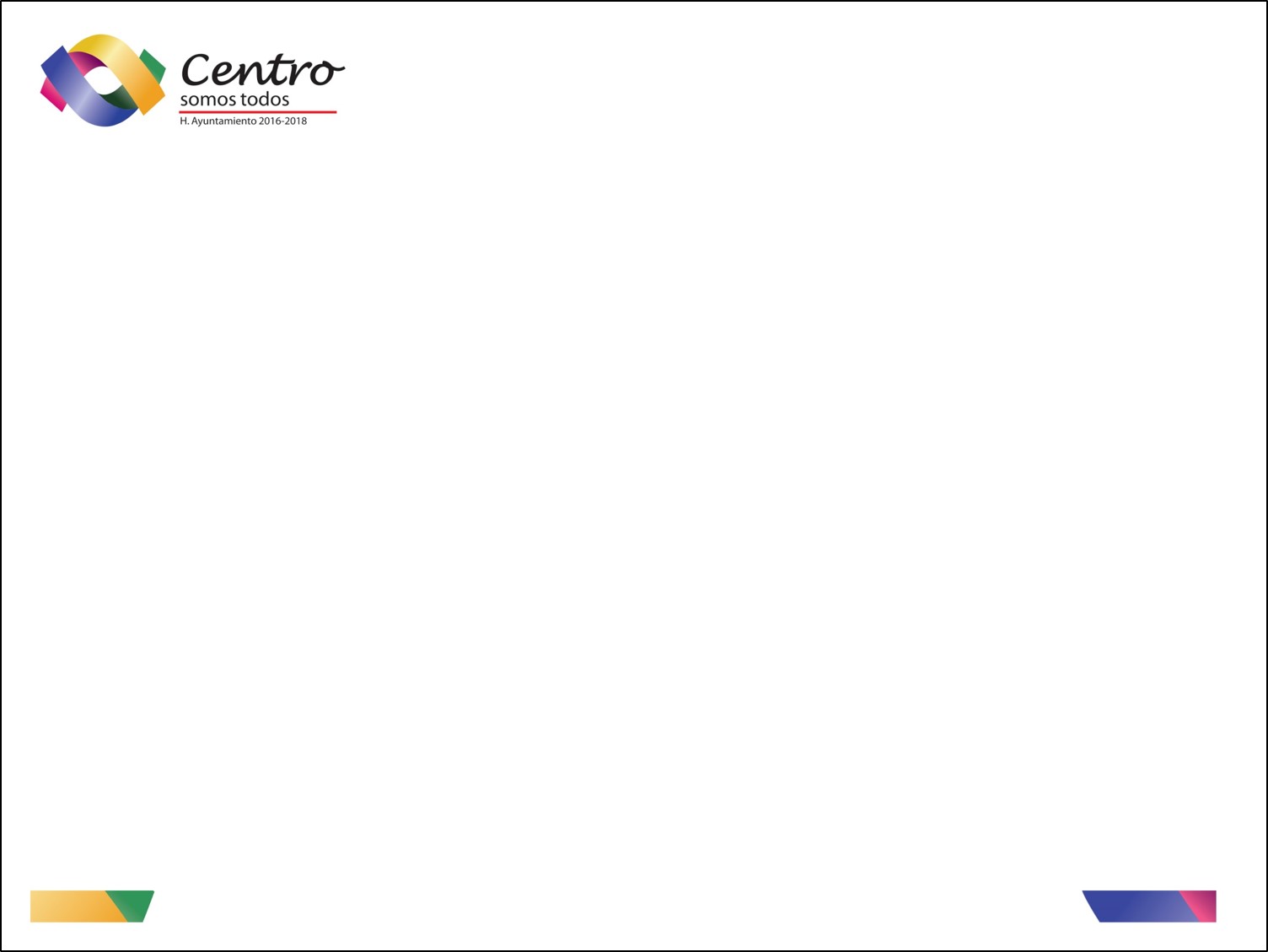 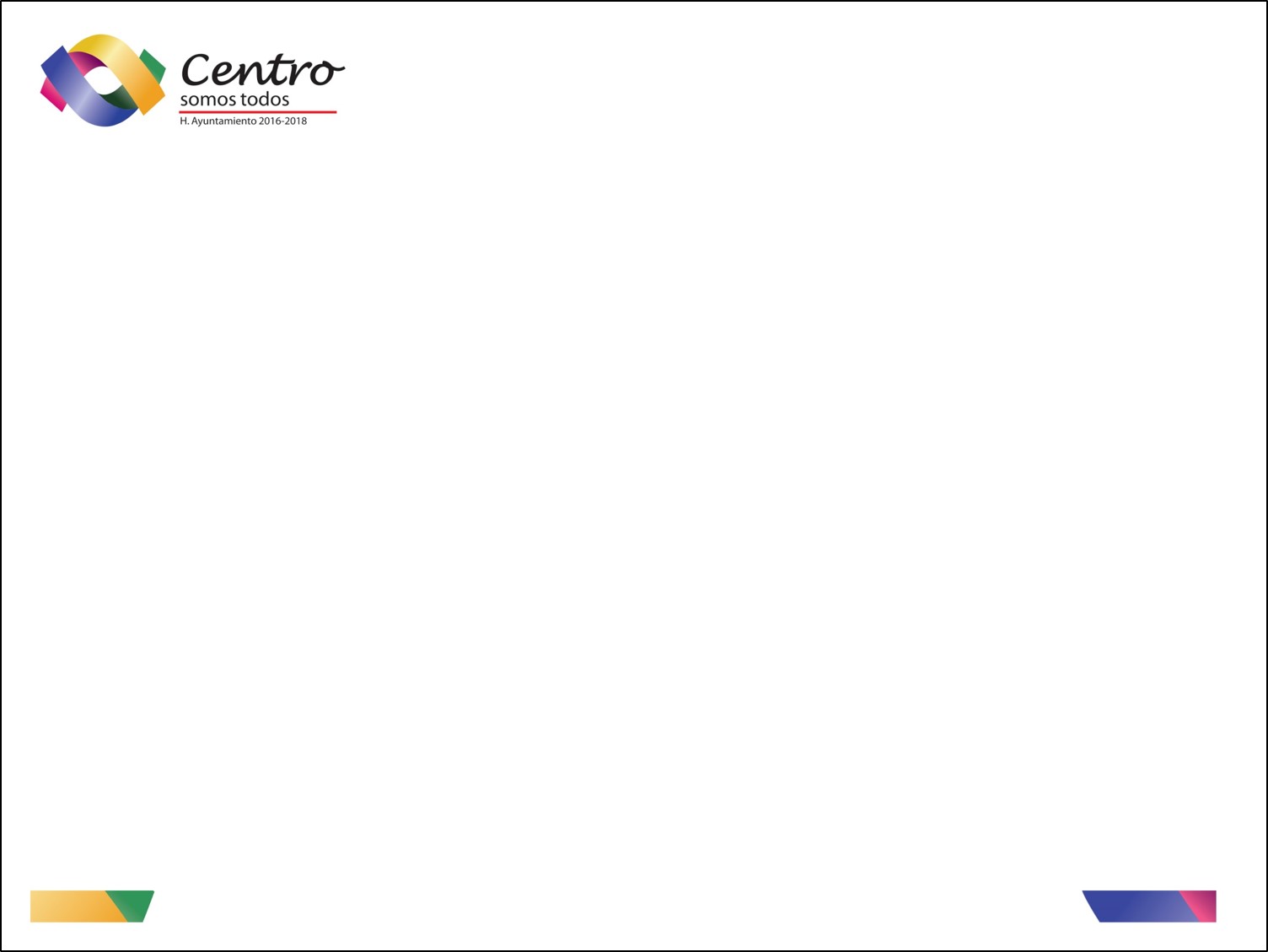 DIRECCIÓN DE ATENCIÓN A LAS MUJERES
ESTRUCTURA ORGÁNICA 
2do. Trimestre 2016
DIRECCIÓN DE ATENCIÓN A LAS MUJERES
Dirección deAtención a las Mujeres
L.C.P. Erika Maritza Palomeras Lamas
TELEFONO: (993) 316-52-01  
HORARIO DE ATENCIÓN LUNES A VIERNES DE 8:00 a 16:00 Hrs.
PROLONGACIÓN DE ZARAGOZA CALLE CERRADA DE TLAXCALA No.105, COL. NUEVA VILLAHERMOSA, C.P. 86000, CENTRO, TABASCO.
TELÉFONO: 316-52-01  
HORARIO DE ATENCIÓN DE LUNES A VIERNES DE 8:00 A 16:00 HORAS.
Calle Sindicato de Agricultura Esq. Con Sindicato de Marina, Col .Adolfo López Mateos.